-- Mały Książę --
Czyli o tym, jak chłopiec spotkał kwiatka na pustyni.







Anna Poszepczyńska
Stefania Mierzejewska
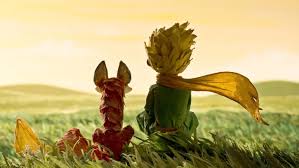 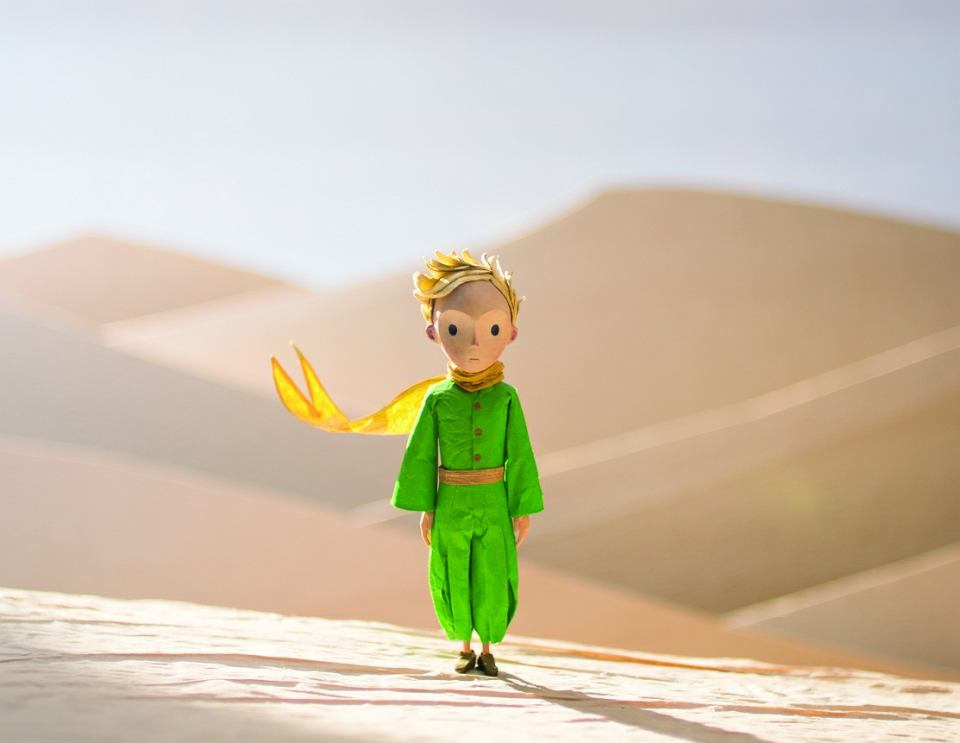 -- Spis treści --
Cytat
Szczegółowe informacje
Nasza interpretacja nr 1 (Aneczki)
Nasza interpretacja nr 2 (Stefuńci)
Ilustracja
Przykład innej książki nr1 
Przykład innej książki nr 2
-- Cytat --
,,Ludzie? (…) Wiatr nimi miota. Nie mają korzeni i to im bardzo przeszkadza"
-- Szczegółowe informacje --
-- Interpretacja Aneczki --
Co oznaczają wspomniane przez kwiatka korzenie?
Poczucie spokoju i spełnienia
Rodzina i związane z nią wspomnienia
Miłość; osoby, na których nam zależy
Co kwiatek chce powiedzieć przez stwierdzenie, że ludzie nie mają korzeni I niesie ich wiatr?
Że ludzie:
Nie pielęgnują korzeni (tutaj chodzi o rodzinę, miłość, dom) 
Nie patrzą na małe osiągnięcia, chcą tylko tego co jest na samej górze
Nie liczą się dla nich chwile które spędzą w zaoszczędzonym czasie, tylko sam fakt że go zaoszczędzilii
--Interpretacja Stefuńci--
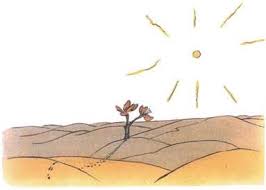 -- Ebenezer Scrooge-Opowieść Wigilijna --
Nie dbał o swoje korzenie 
Porzucił wszystko dla wyższego celu
Nie potrafił docenić chwili
Był bezuczuciowy
-- Neron – Quo Vadis --
Był bezuczuciowy
Nie liczył się ze wspomnieniami
Nie potrafił pielęgnować relacji ze swoją rodziną
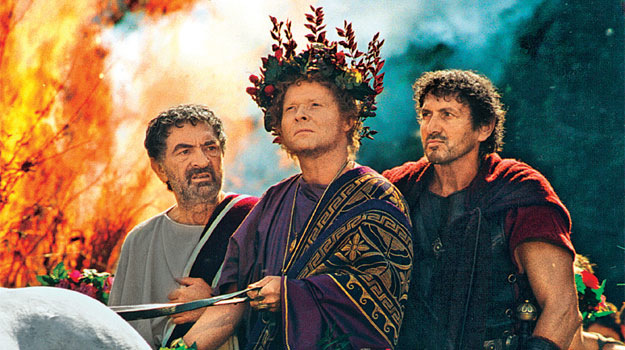 KONIEC
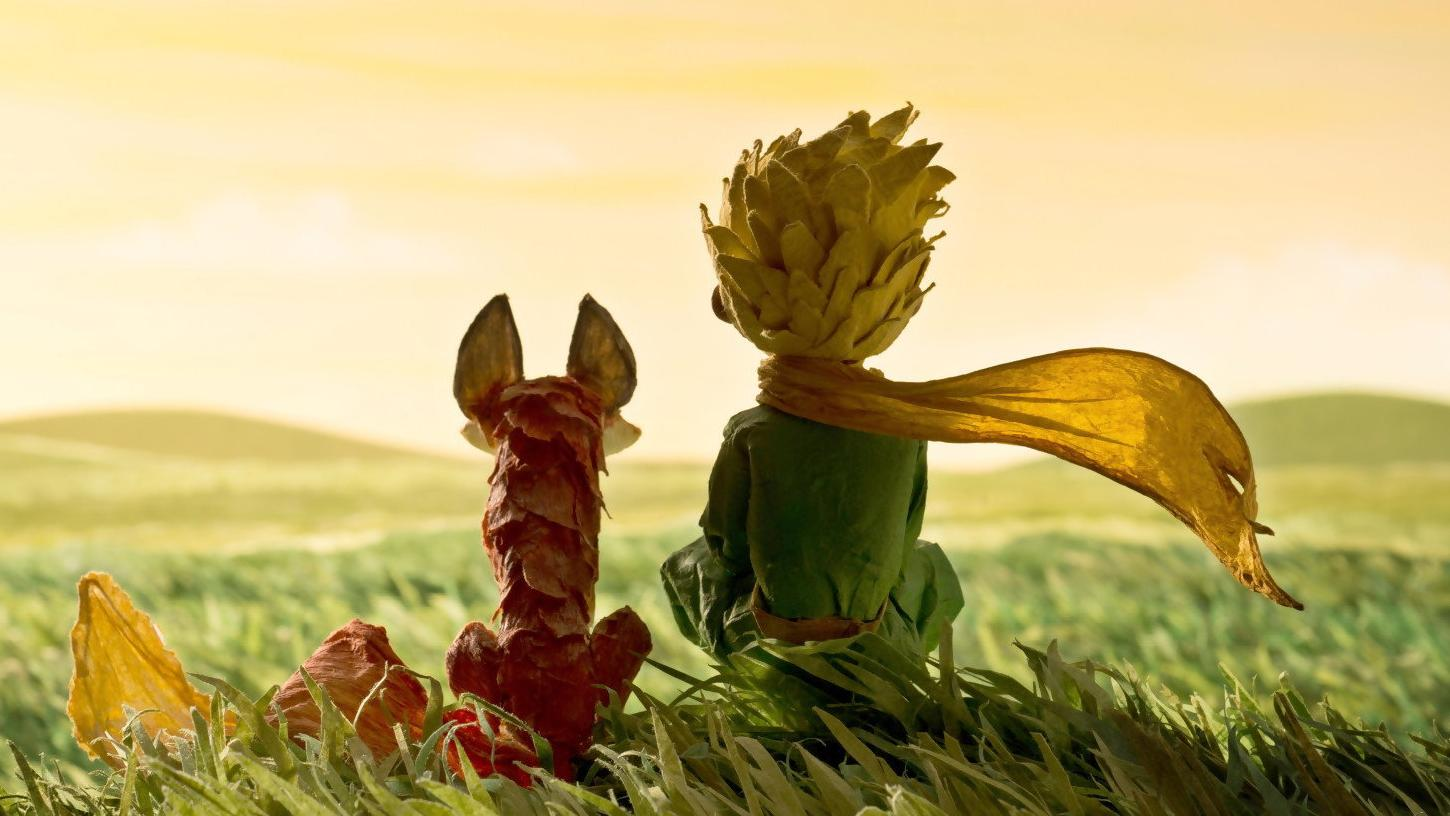 Źródła: Google, książka i nasze umysły